Welcome to Royal Road  Elementary School
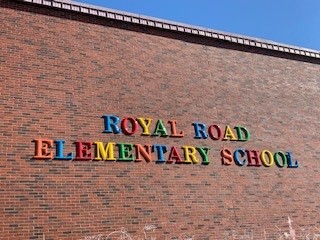 Ready Set Go: Off to School
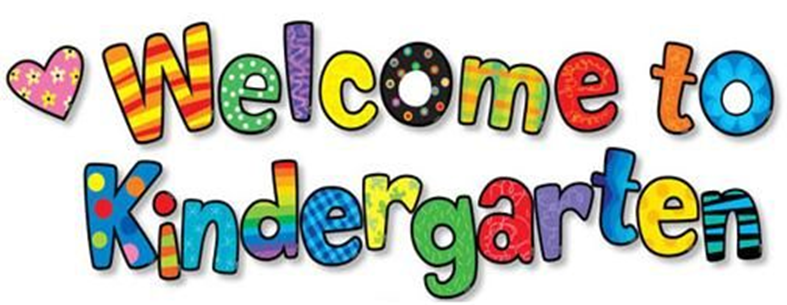 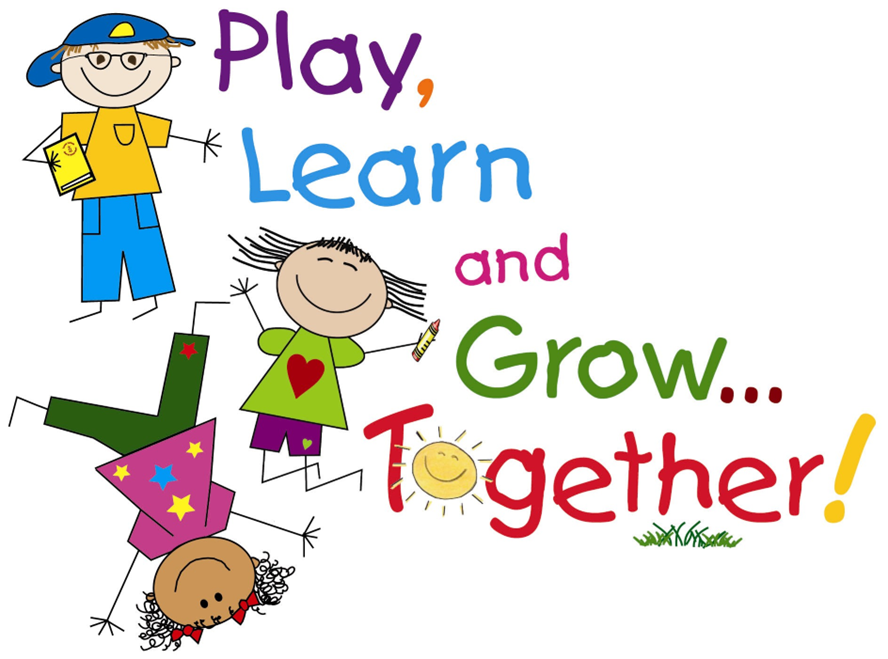 [Speaker Notes: Who here this is your first child off to school raise hands. Second child or have a child in school. Make friends with them. 

Folders- go through.]
QUICK FACTS ABOUT Royal Road Elementary School
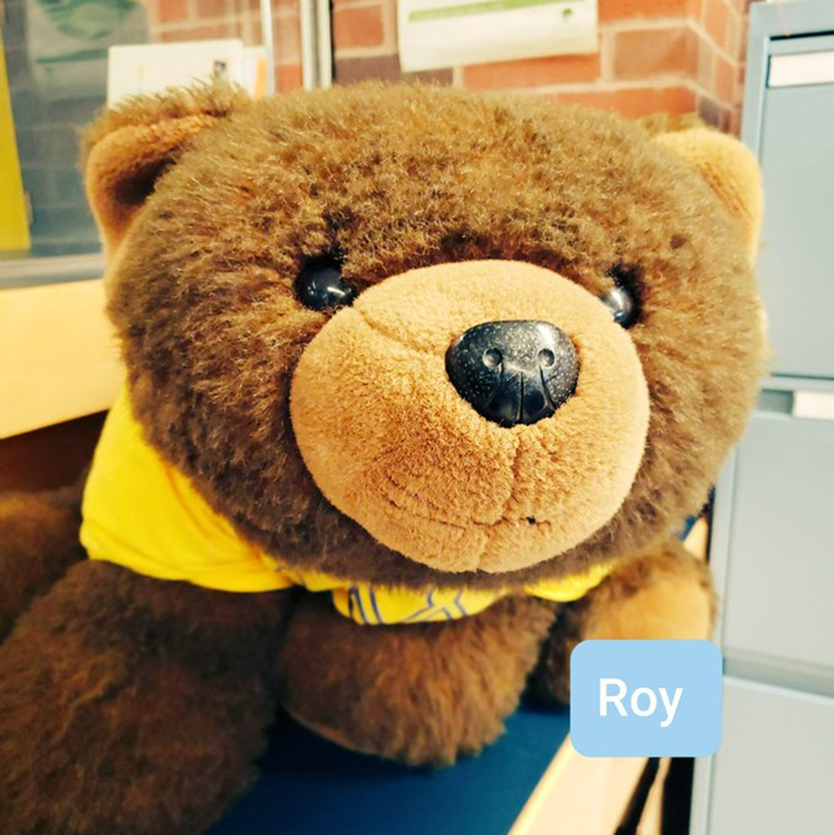 Our school mascot is “Roy the Bear”
Our school motto is “To Learn, To Grow, To Lead” 
We are a Kindergarten to Grade 5 school. 
Principal is Ms. Legere and Vice-Principal is Madame Brophy.
[Speaker Notes: Parents have the option to enroll their child into Grade 1 French Immersion or have them remain in the English Prime Program. This decision and registration process for French Immersion usually happens in February of the child’s Kindergarten year. All students remain at Forest Hill School for Grade 1 whether they remain in the English Program or move into the French Immersion Program]
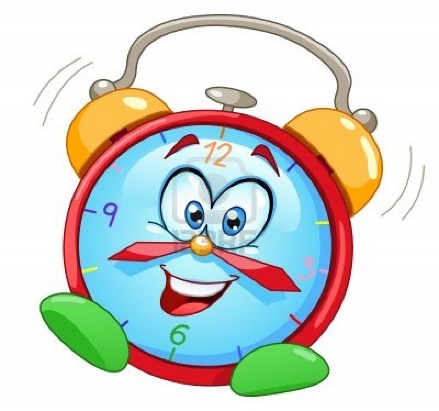 Hours of Operation
Drop Off- 		7:45 am - 8:00 am 
Bell Rings- 		8:00 am
Classes Begin- 	8:05 am
Recess- 		10:05 am - 10:20 am
Lunch  - 		12:00 pm - 12:20 pm
Lunch Recess- 	12:20 pm - 12:55 pm
K-2 – 			12:55 pm – 1:40 pm
3-5 – 			12:55 pm – 2:55 pm

Wednesday Dismissal- 11:50 am
[Speaker Notes: Play before lunch as it gives them a chance to eat and finish up.]
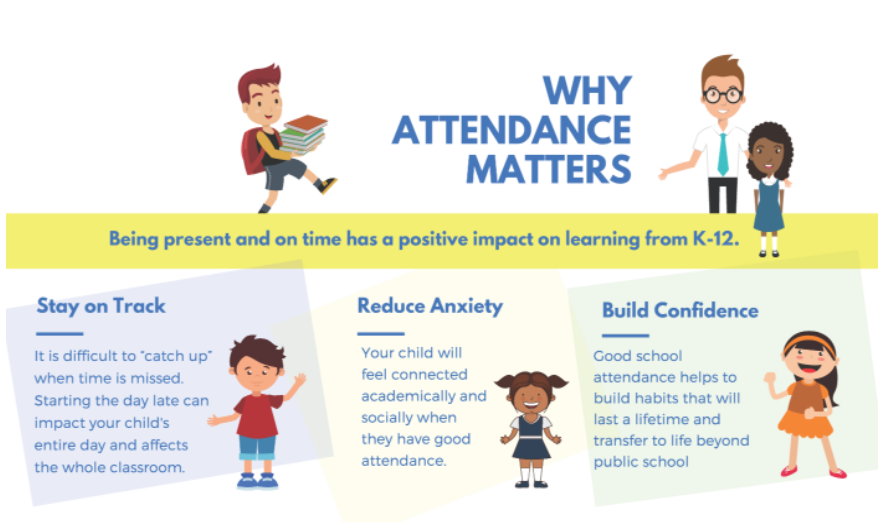 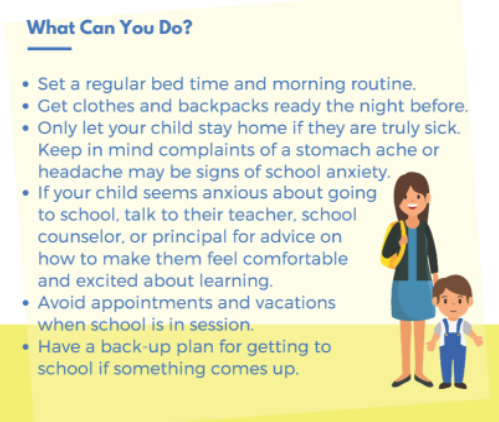 Safe Arrival
SafeArrival through SchoolMessenger

Call from SafeArrival goes out at 8:30 am, if your child is not here and we have not been notified. 

To report your child’s absence, you can call the school and leave a message or call       1-833-294-4838.
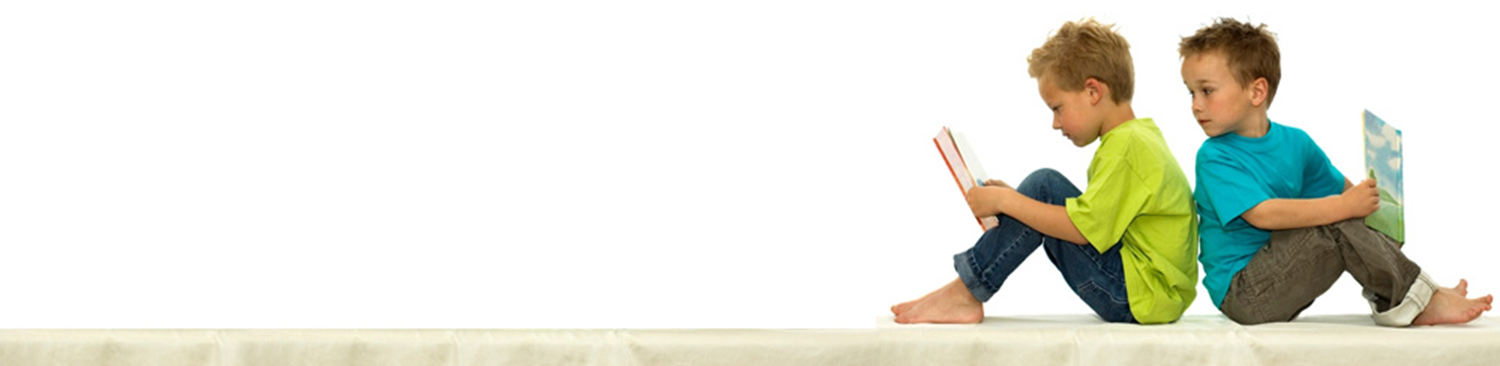 [Speaker Notes: Absent call or download app and input in school messenger.]
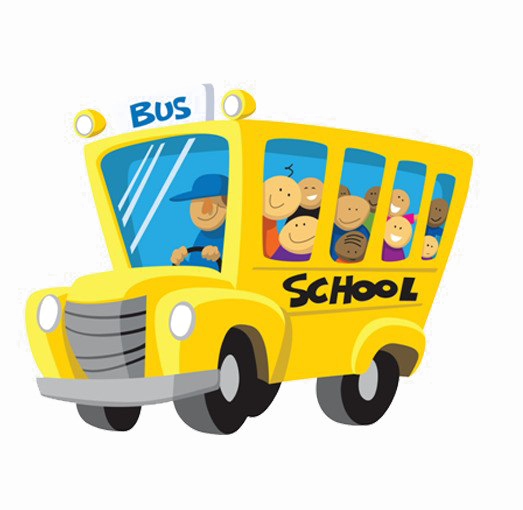 Transportation
Drop off and Pick Up
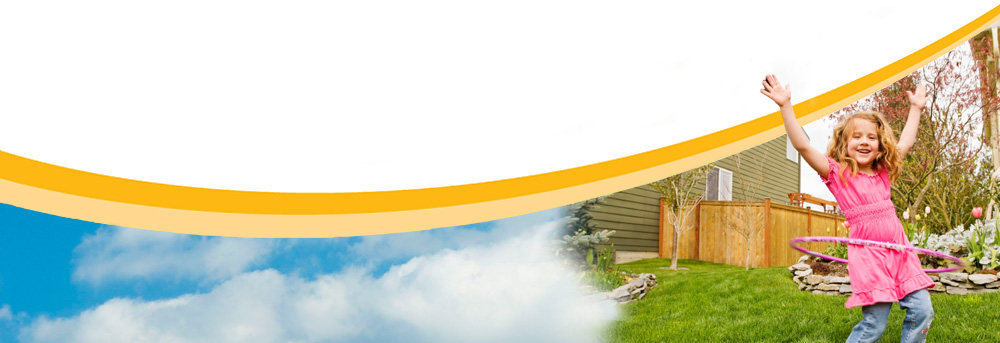 Playground

 Morning/Recess/Lunch
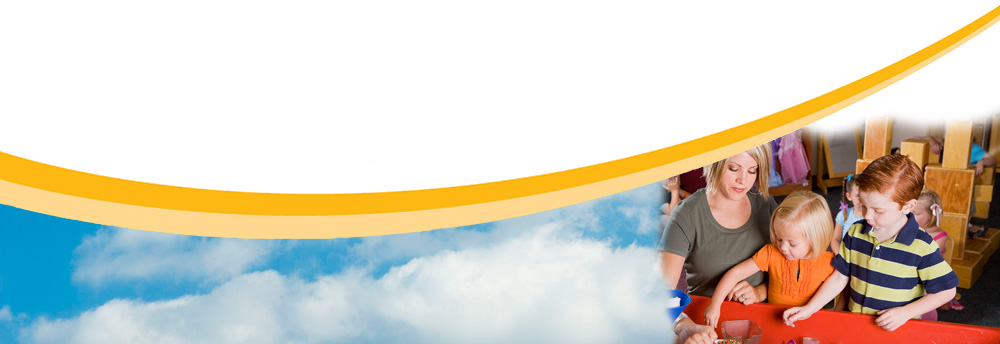 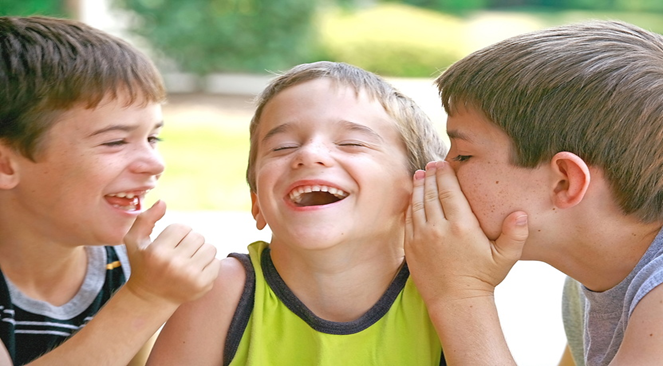 [Speaker Notes: All students are on playground together. 

Come play over the summer.]
Communication
School Messenger
Classroom SeeSaw
School Website 
Email
Phone Calls
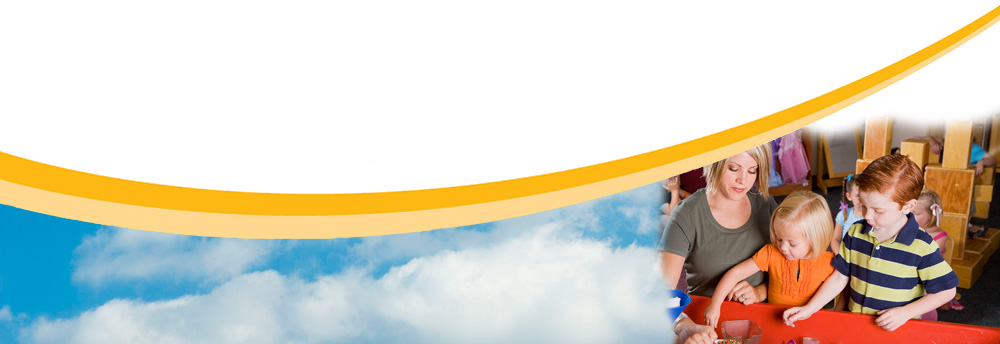 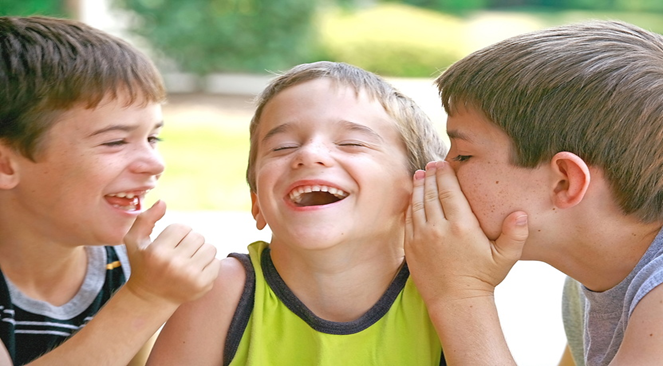 [Speaker Notes: SeeSaw]
Helpful Hints
 Book Bag
 Indoor/Outdoor Footwear
 Weather 
 Extra Clothing
 Toys/electronics/cell phones
 Snacks/Lunches (Opening/Allergy Alert)
 Jobs Unlimited (Hot Lunch)
Breakfast Program
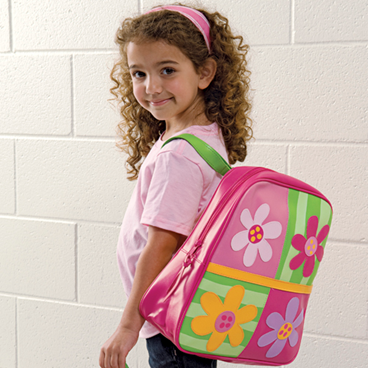 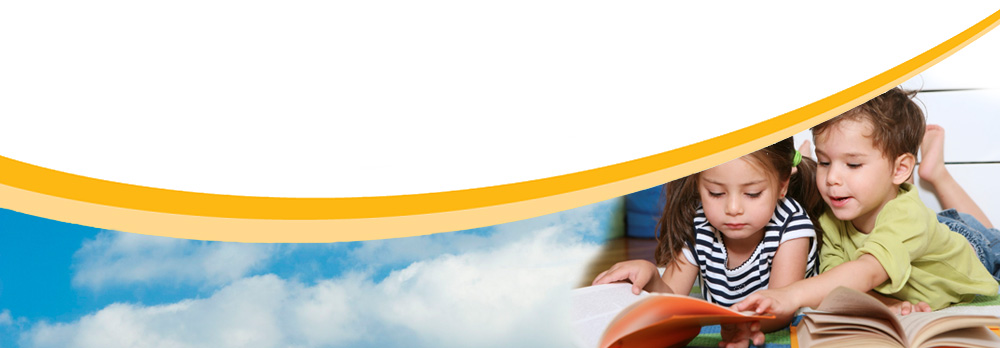 [Speaker Notes: Look for a backpack book bag that is the right size for your child. It should be able to fit their lunch bag and some items / books from school.


Look for indoor shoes that your child can put on and wear independently. No laces unless children can tie them themselves.  Velcro sneakers with non-marking soles are the best option as they are active in the gym numerous times each week. No crocs or sandals for inside.]
Other Information

Student Fee (schoolcashonline) $32
Immunization Records Updated 
Legal Custody
Health Concerns
Ways to get involved- Home and School & PSSC
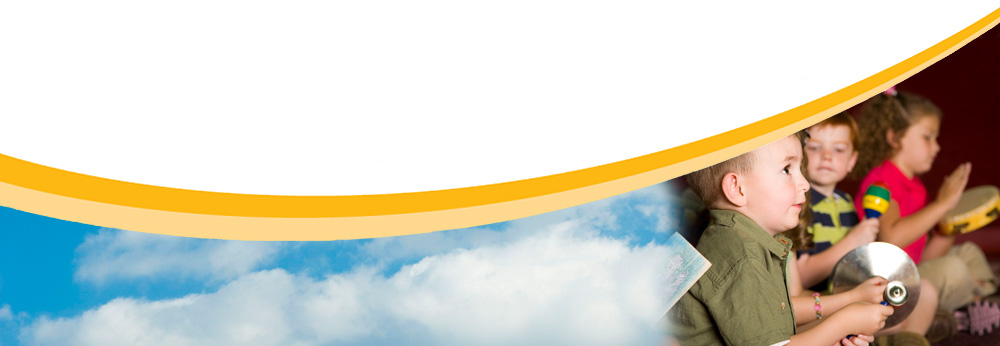 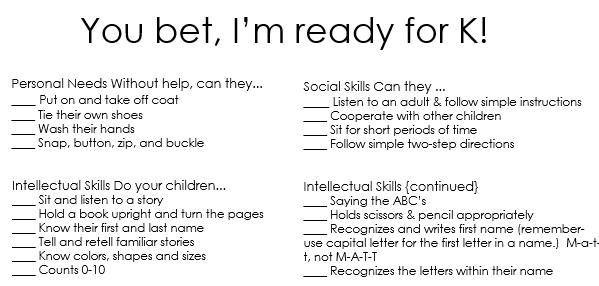 The First Days of School
September 6th and 7th
9:00-11:00am
September 8th Full day

Bring the Backpack Back
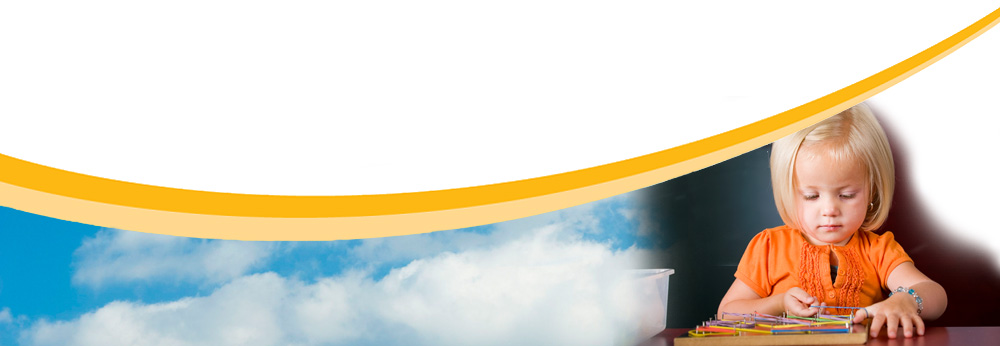 [Speaker Notes: Staggered entry……

Sign up today before you leave for one of the days. Once the boxes are full there is no more space. 
We will call and email remind  you of your start date in August. 

Meet teacher night]
Questions???
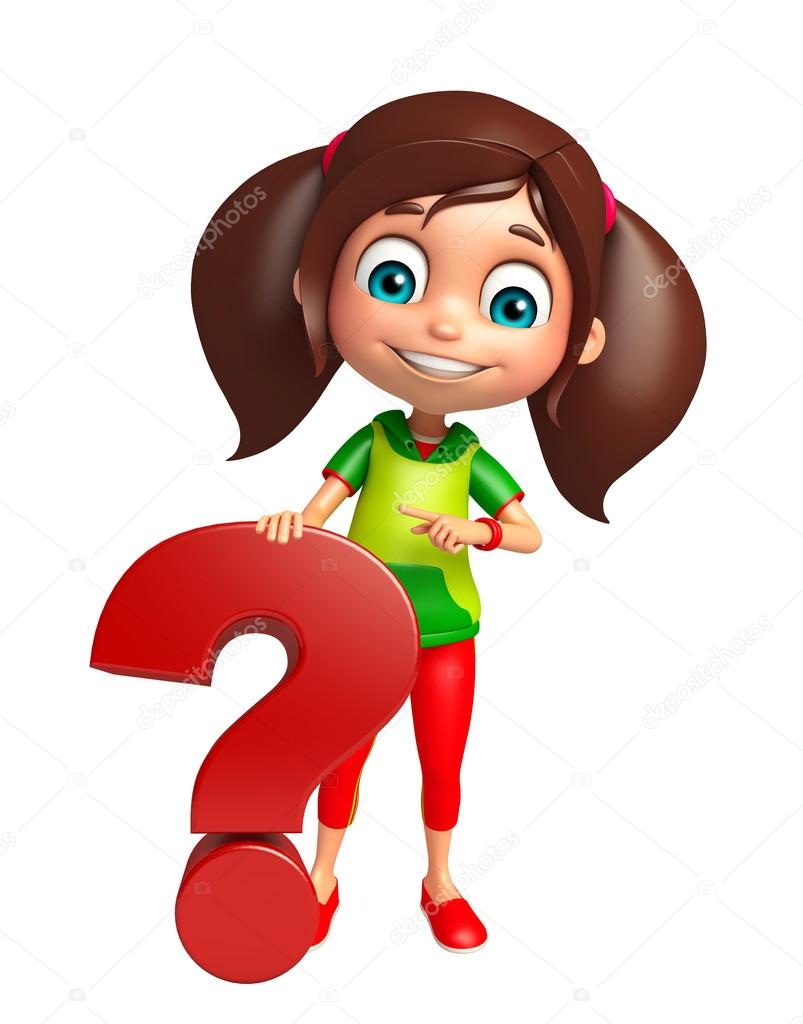 Contact us at anytime 453-5438